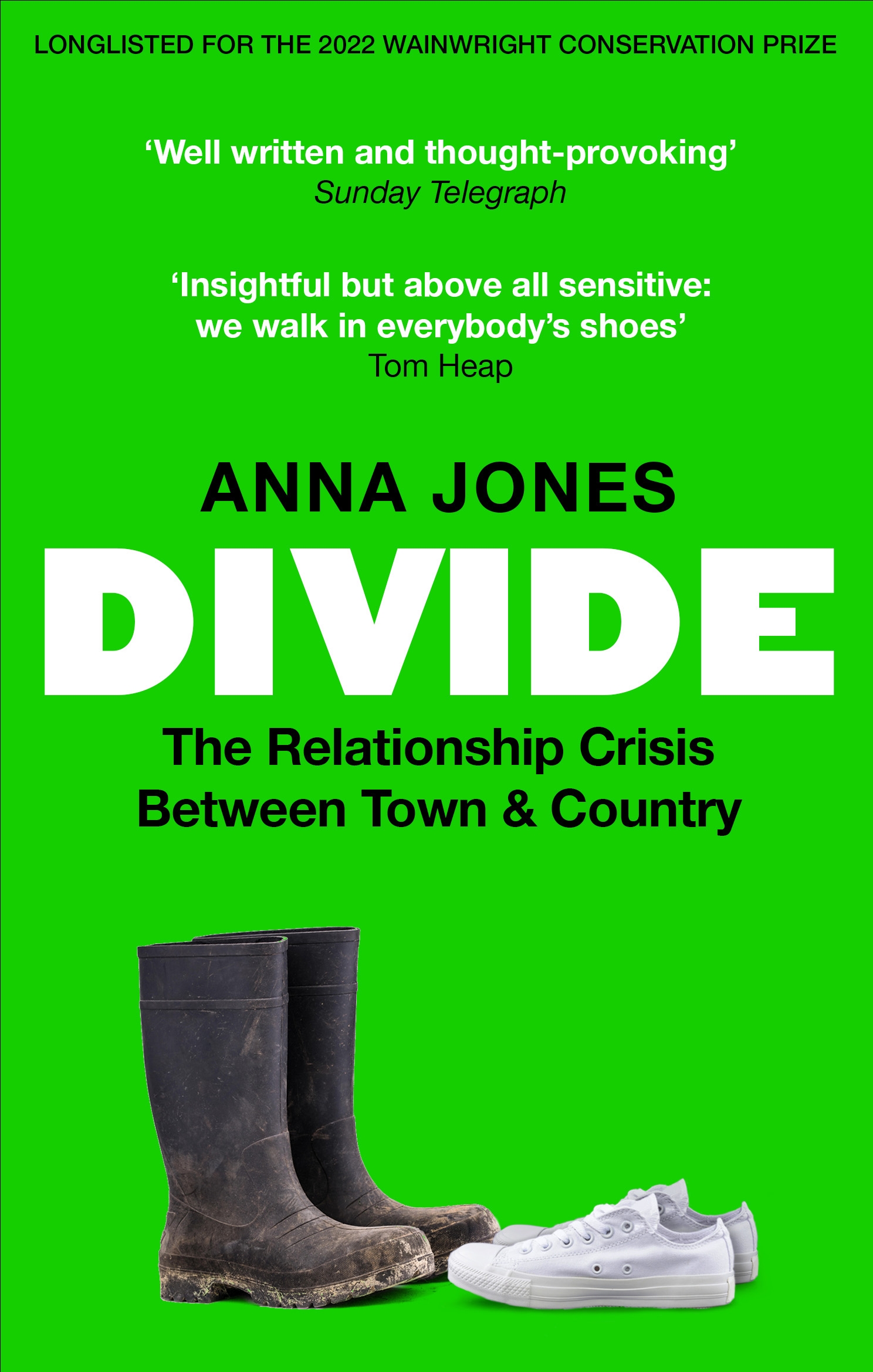 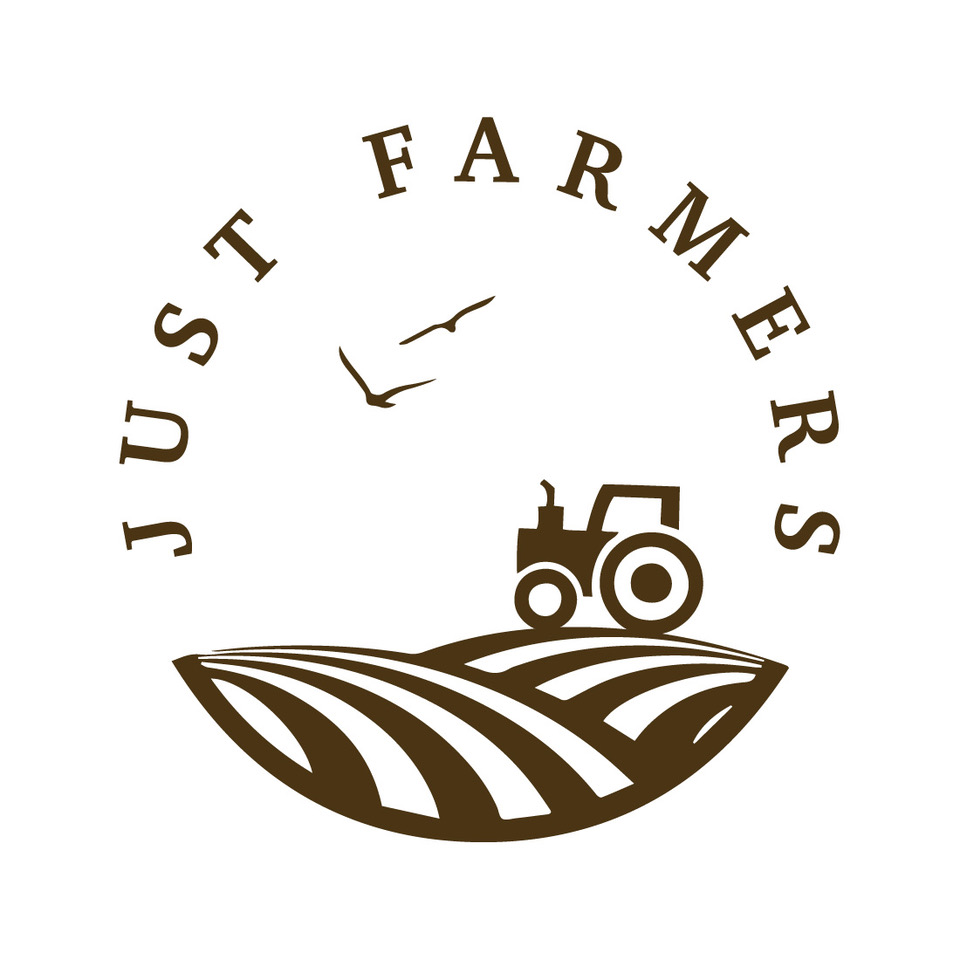 Just Farmers wants to bridge the divide and get more independent and diverse farming voices in the media by…
Improving farmers’ understanding of how the media works
Breaking out of the comfort zone
Building confidence and communication skills
Facilitating a balanced discussion
Connecting farmers directly to the media
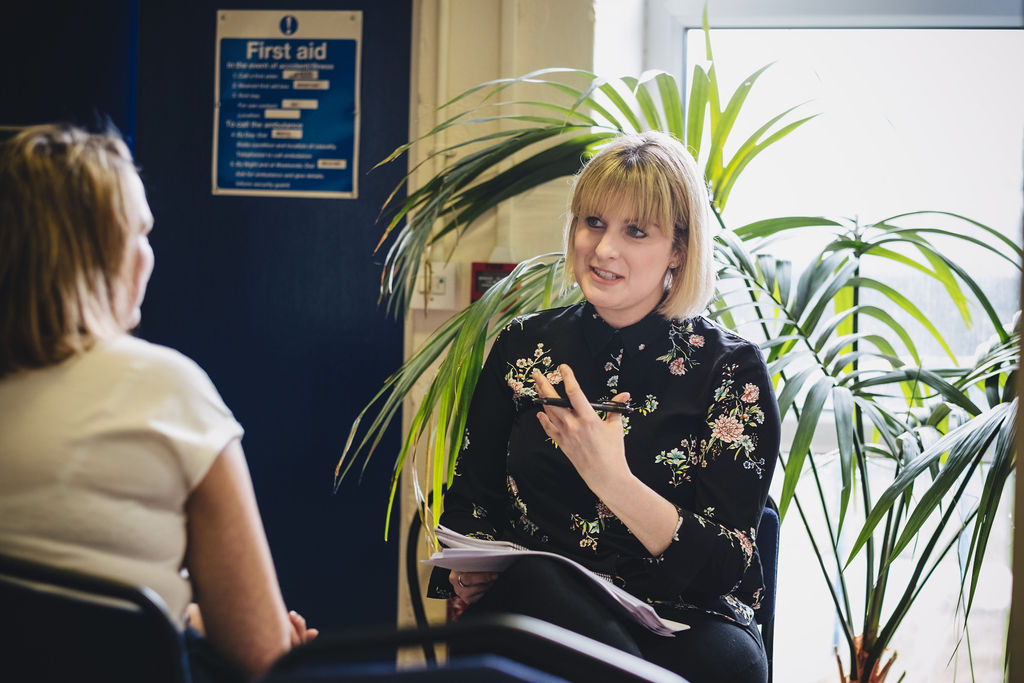 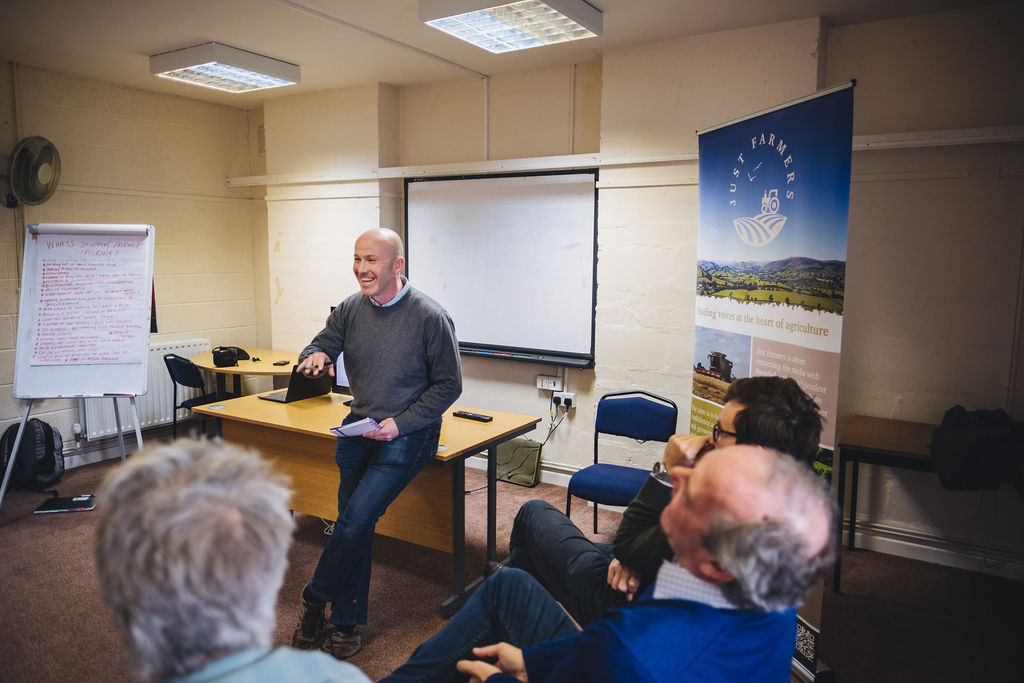 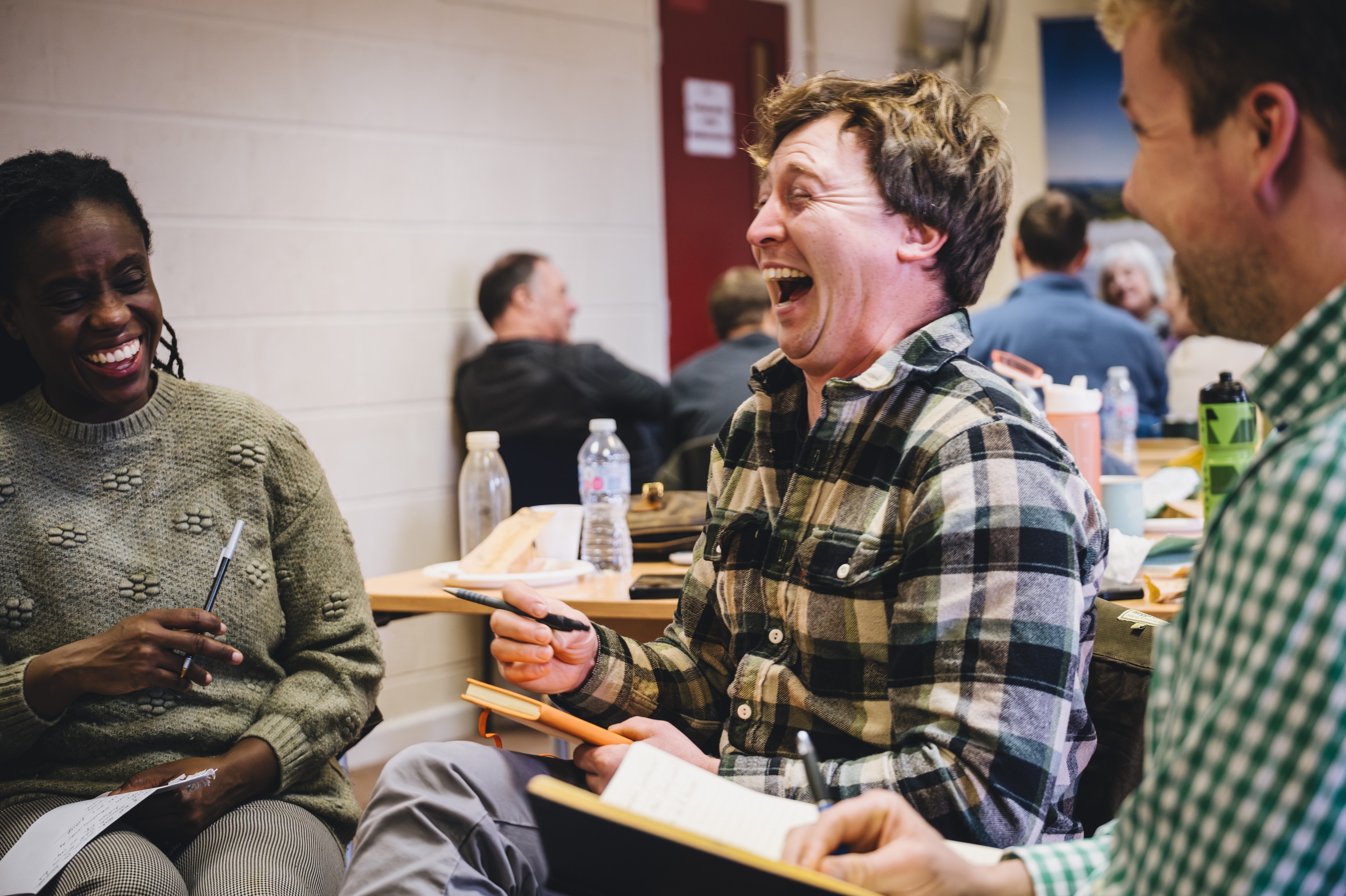 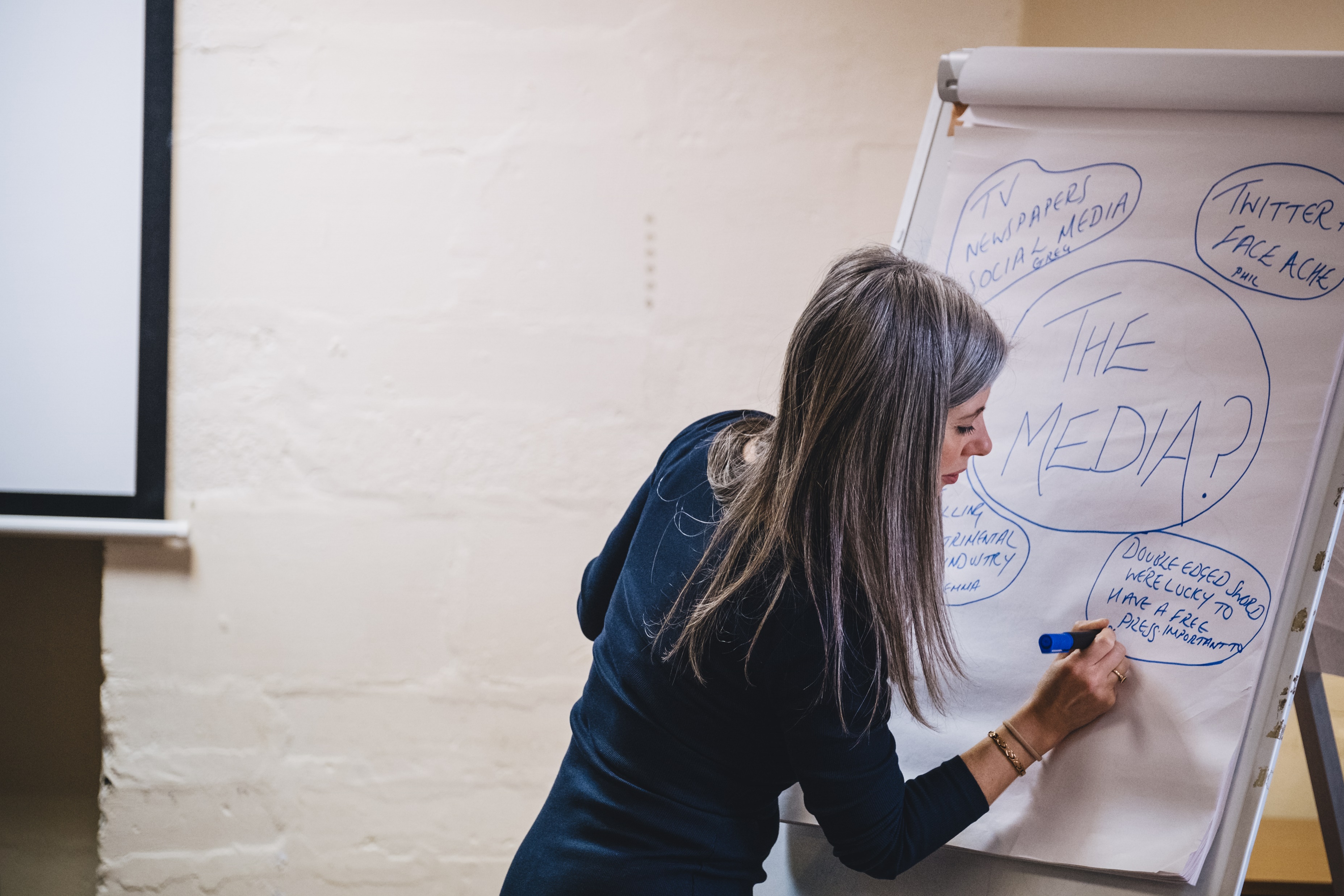 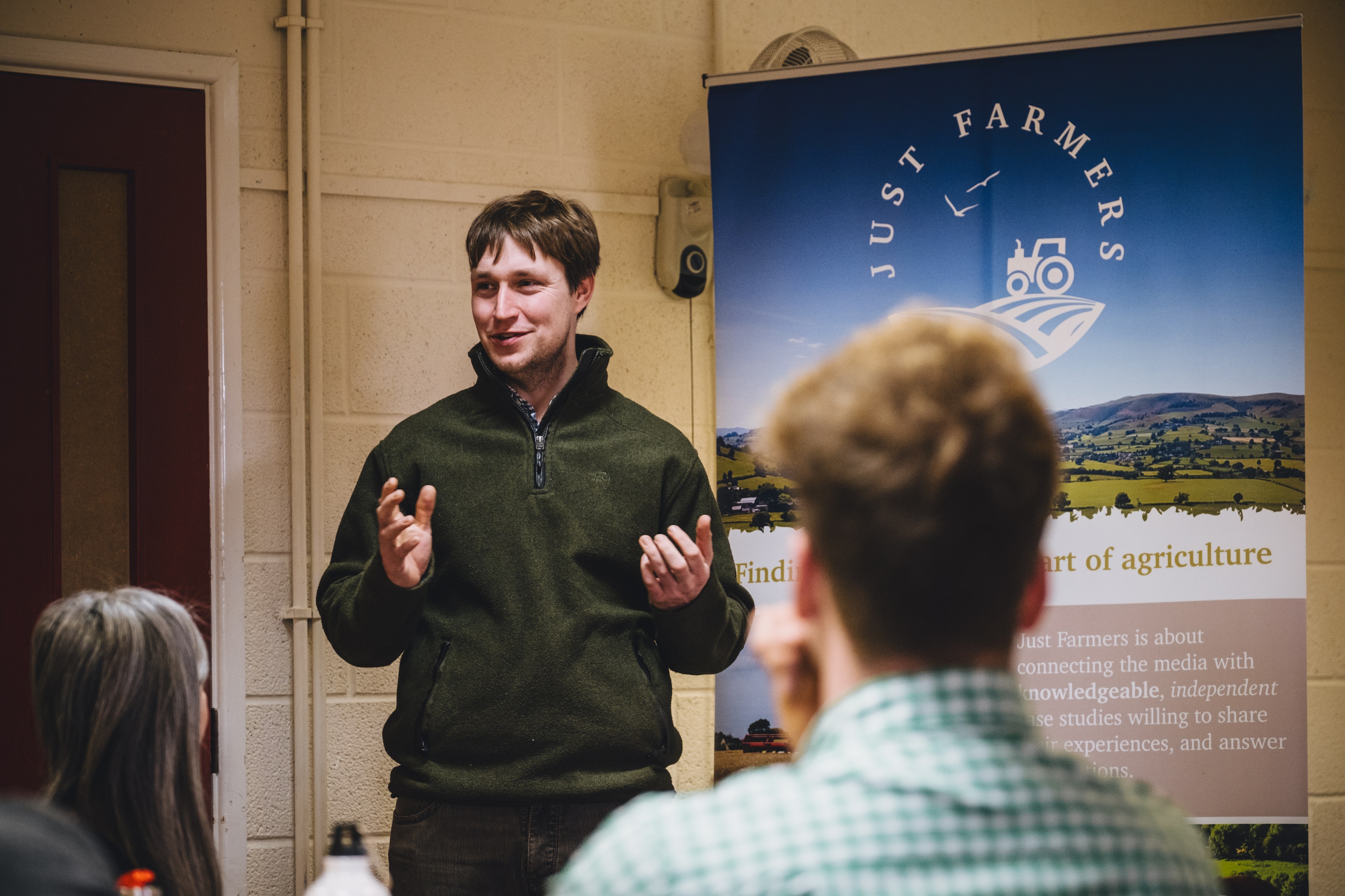 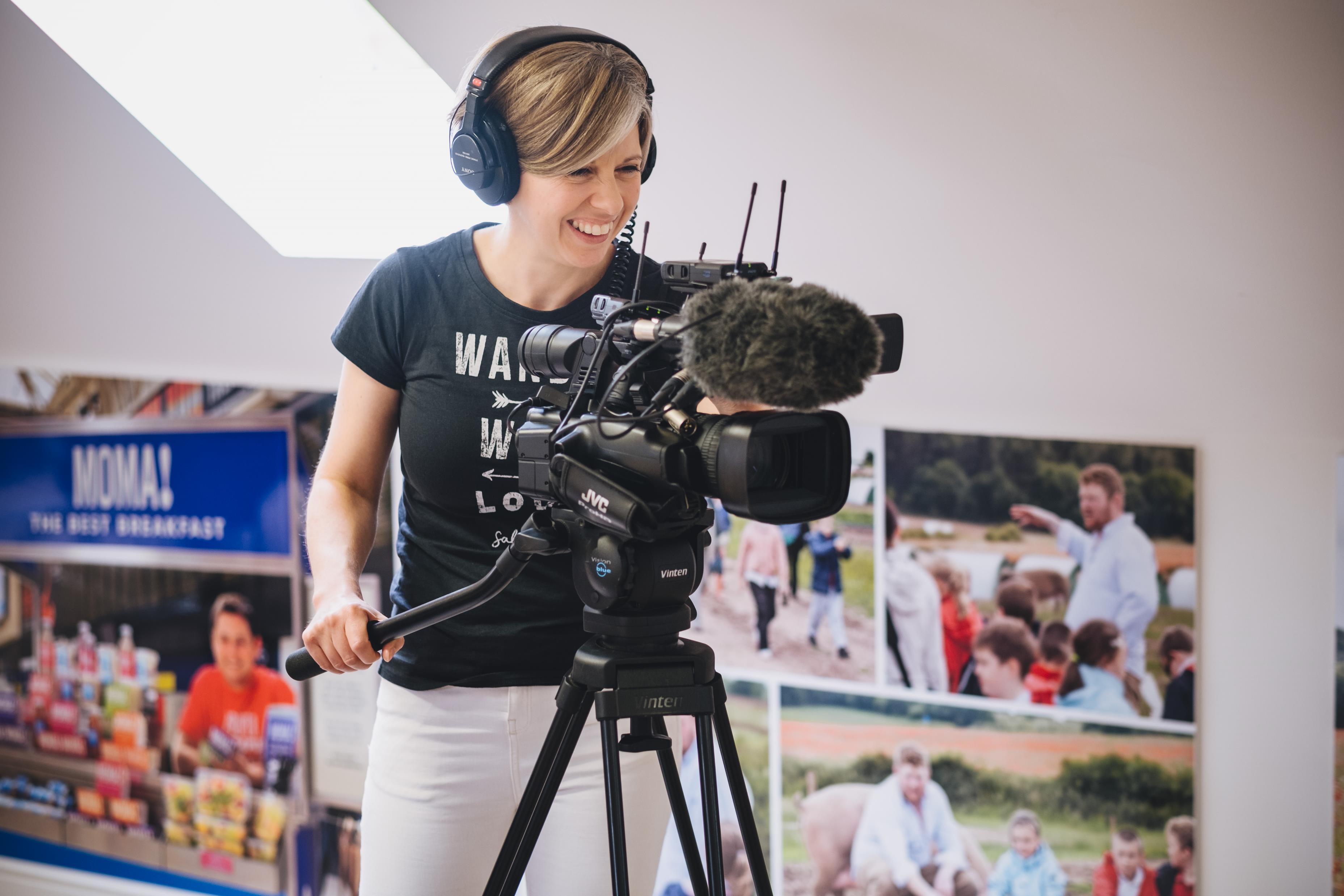 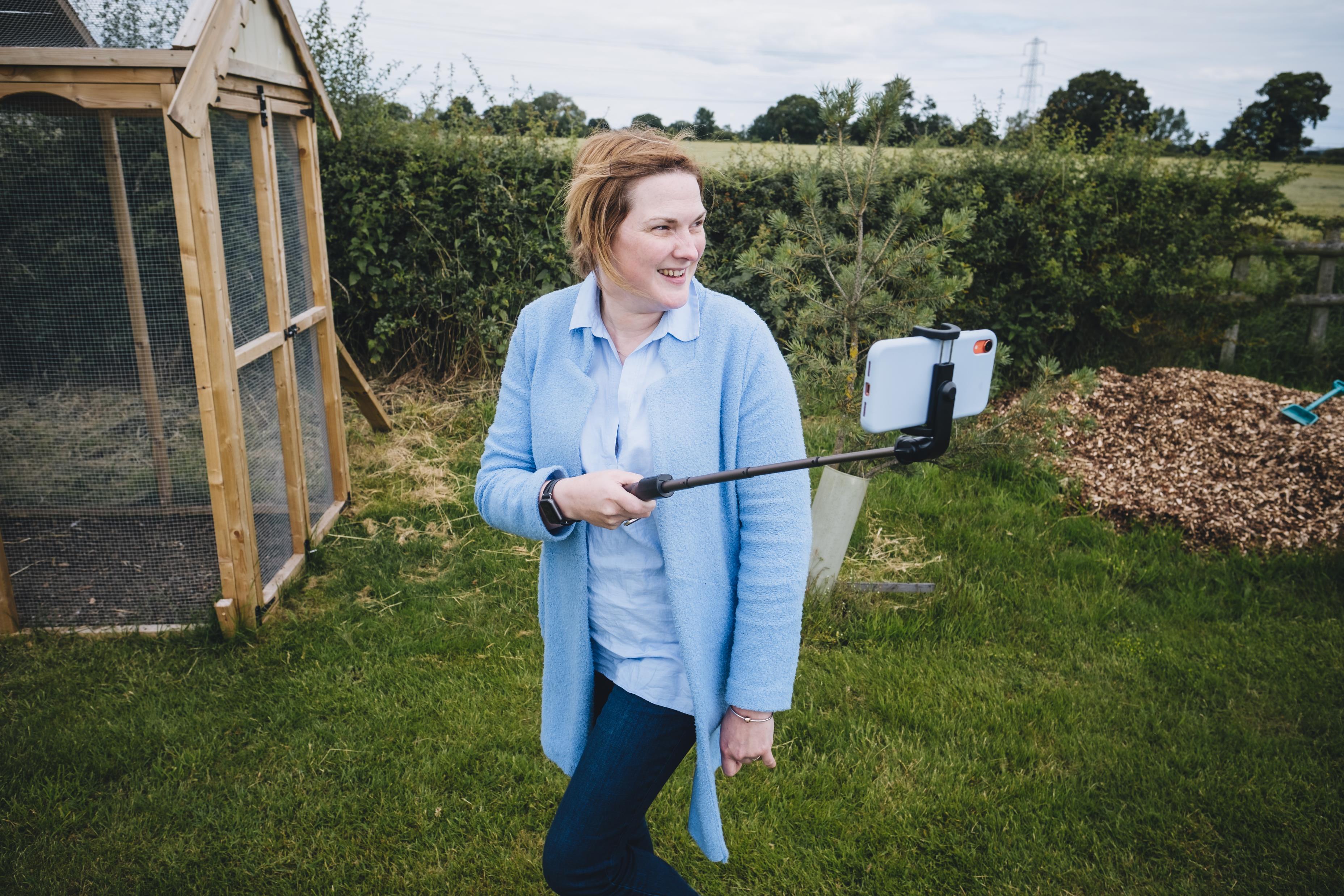 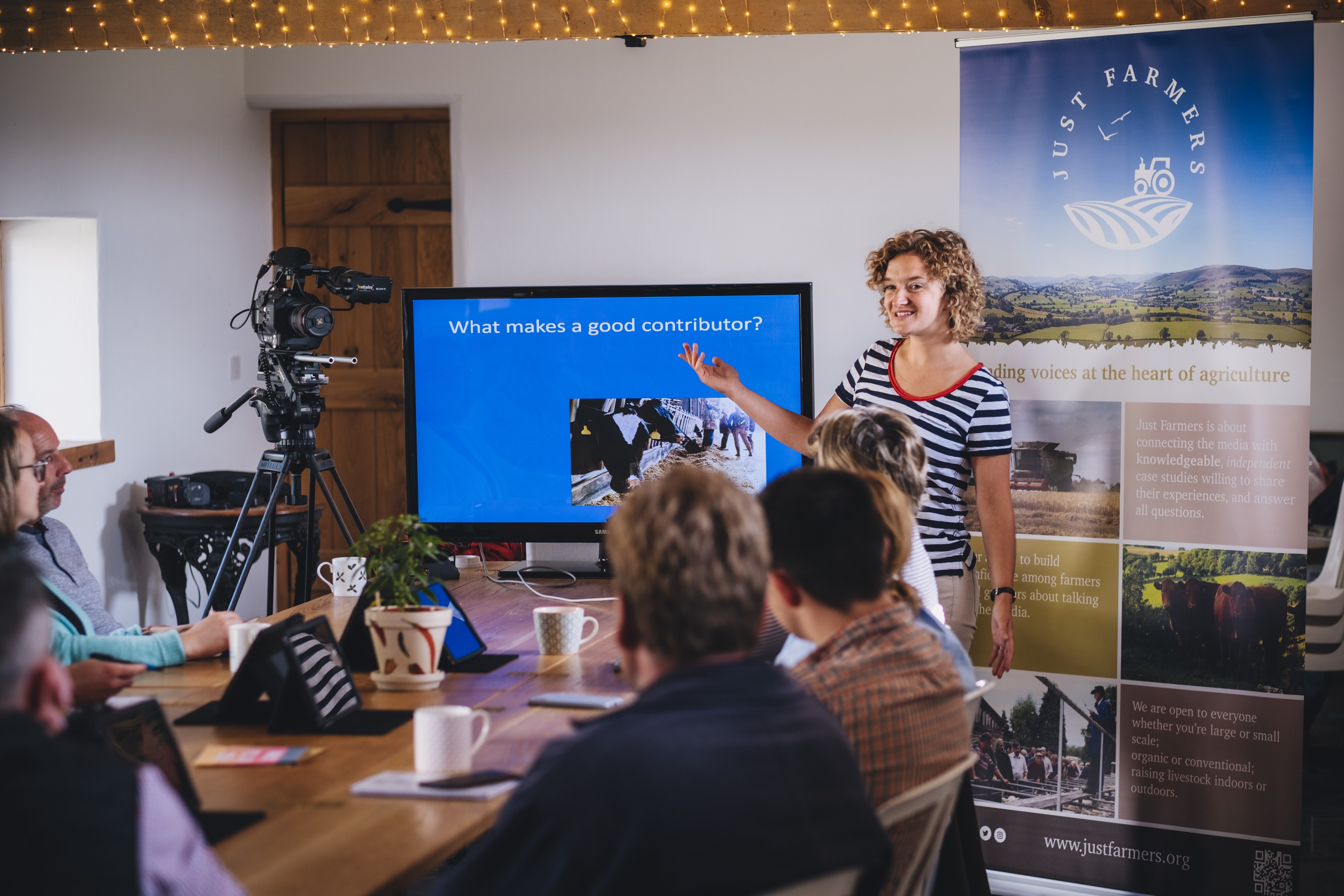 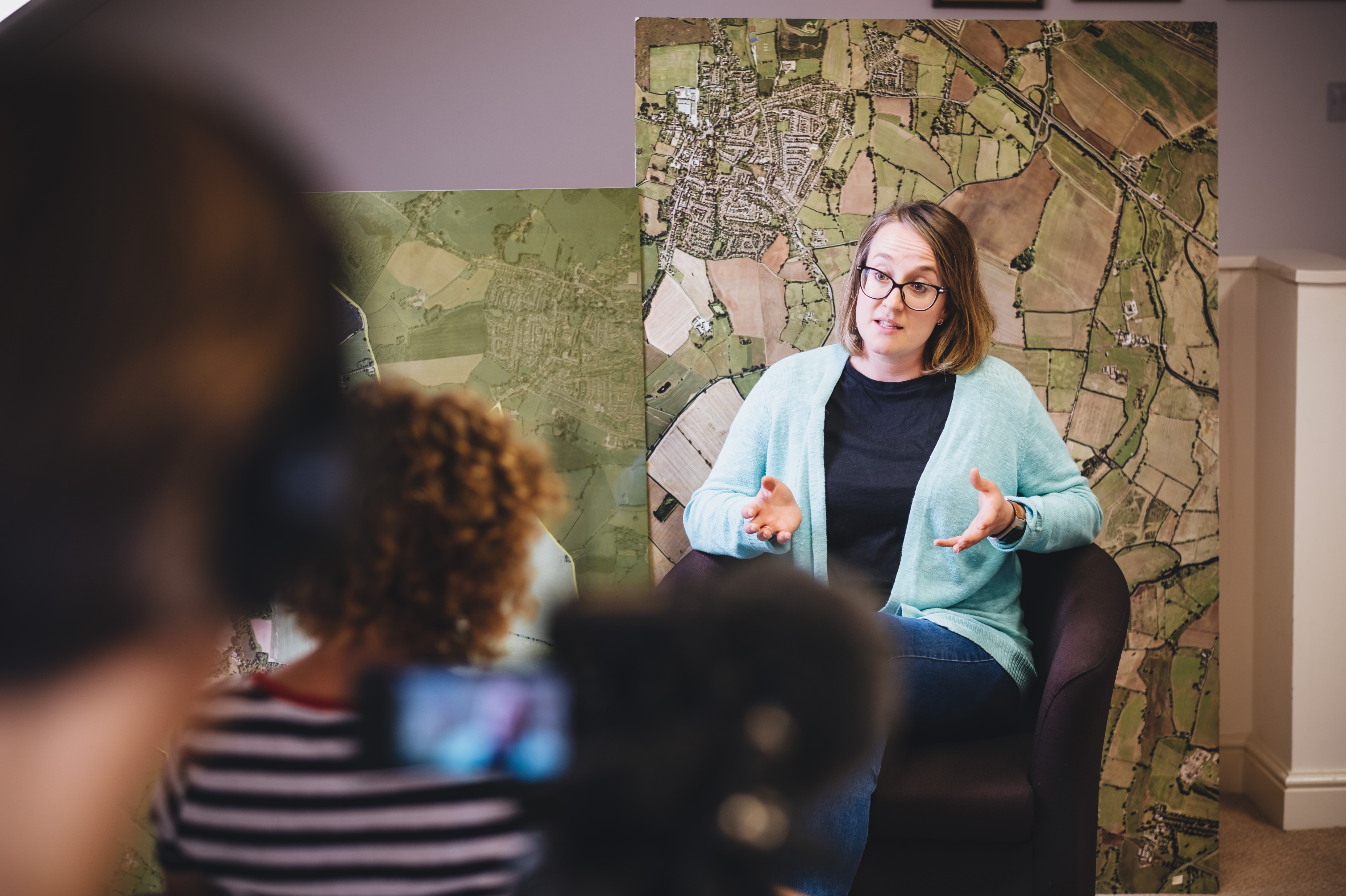 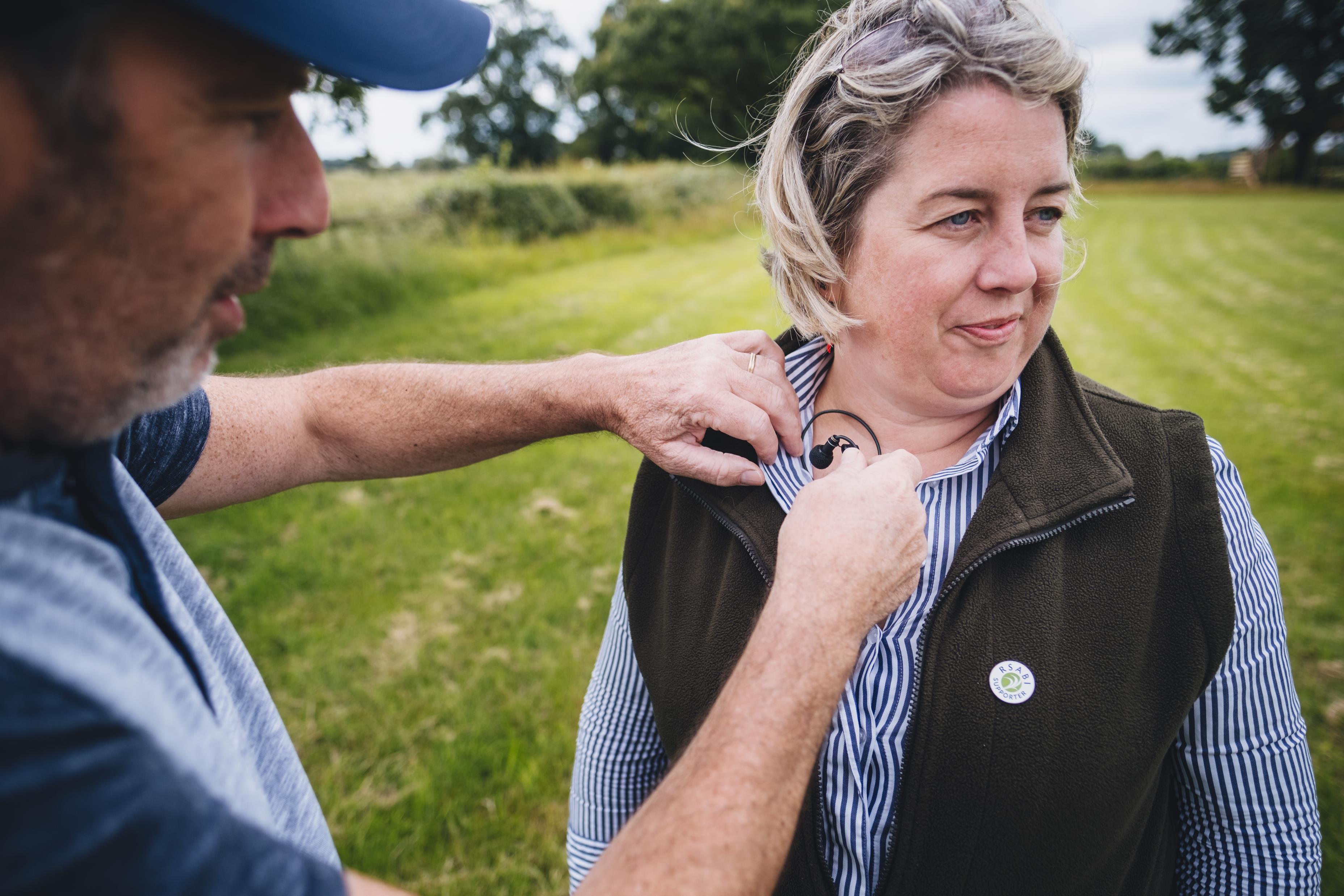 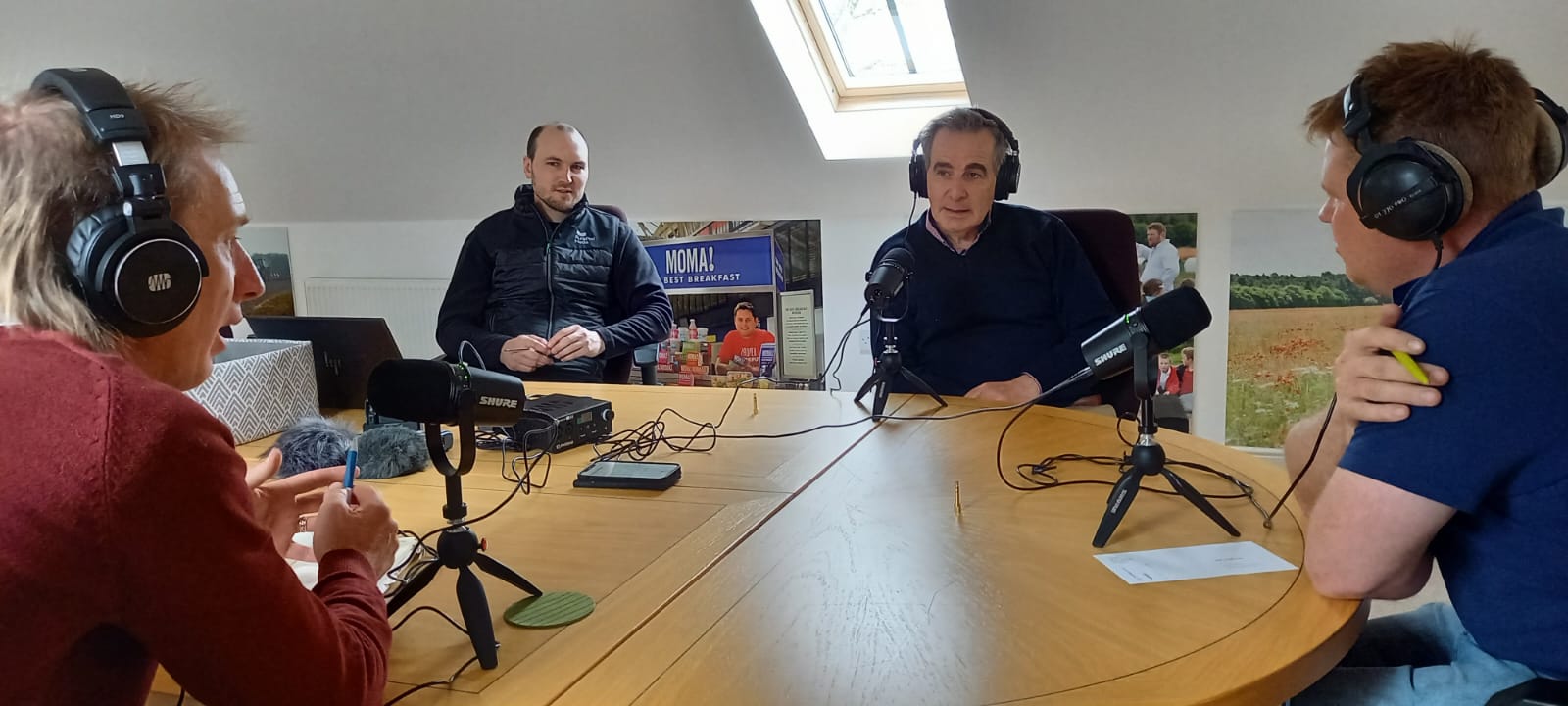 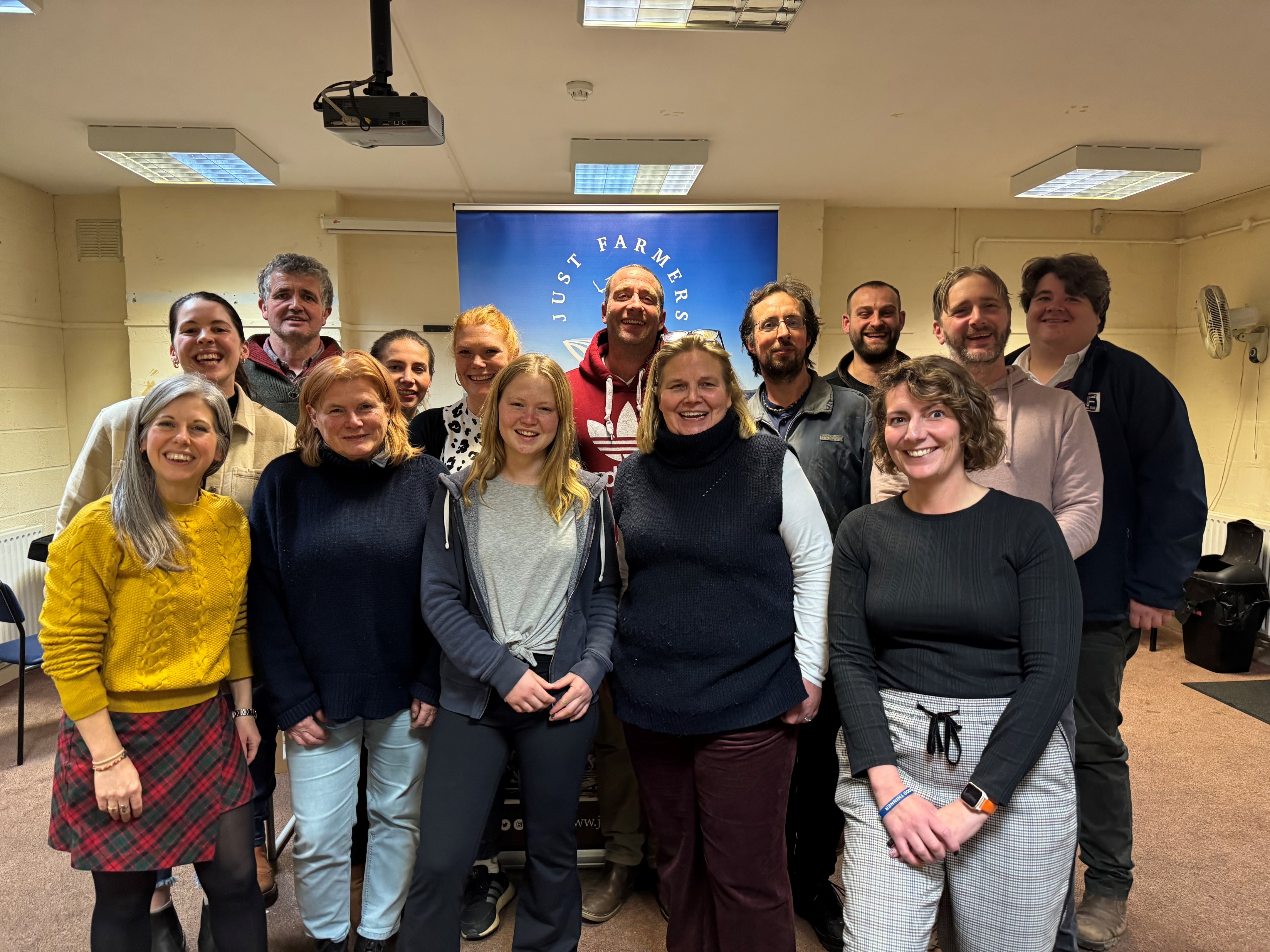